Ch 10. Function Operations
What is meant by operations in mathematics?
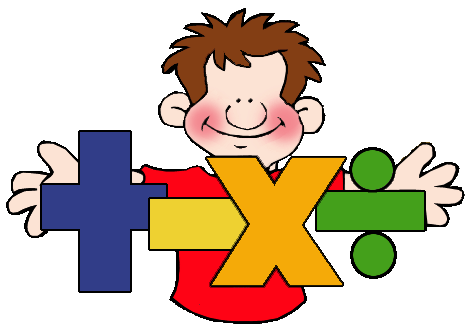 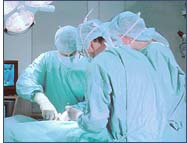 or
Math 30-1
1
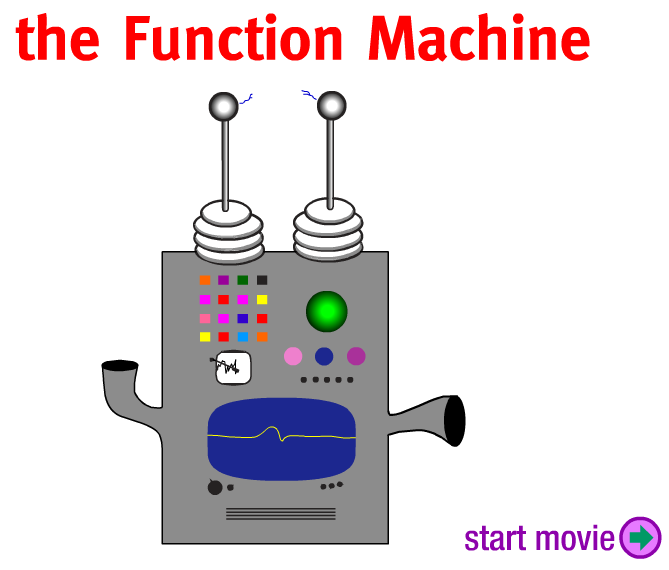 Math 30-1
2
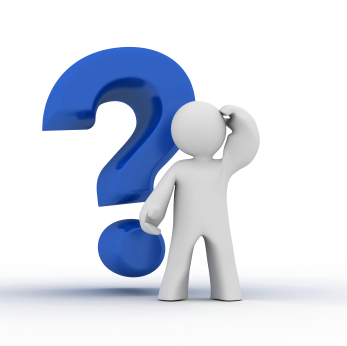 Have I seen operations on functions before??
quadratic
linear
linear
linear
constant
New functions can be formed by performing operations with functions.
Math 30-1
3
Basic Function Operations
are functions that exist and are defined over a domain.
Sum
Difference
Product
Quotient
Restrictions or NPV’s
Linear
Quadratic
Radical
linear
Rational
monomial, binomial
Absolute Value
first degree
Cubic
Exponential
Logarithmic
Math 30-1
4
10.1 Sums and Differences of Functions
The sum f + g
Algebraically
To find the sum of two functions, add them together. Simplify by combining like terms.
New function
Math 30-1
5
Graphing with technology
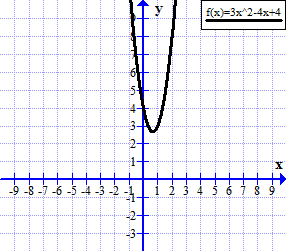 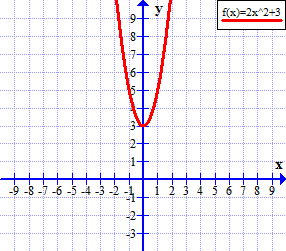 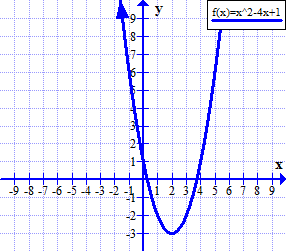 Math 30-1
6
The difference f - g
Algebraically
To find the difference between two functions, subtract the second from the first.  Simplify by combining like terms.
New function
Math 30-1
7
Sketch the graph using technology and determine the domain and range.
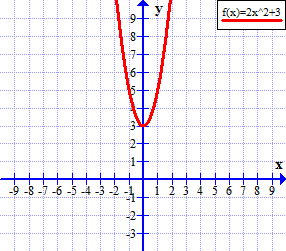 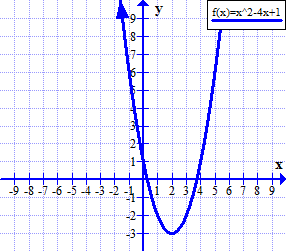 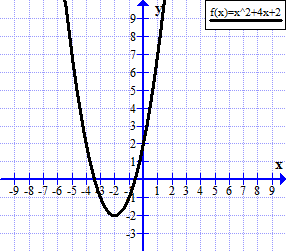 Math 30-1
8
Given f(x) = 2x + 6 ,   g(x) = -4x - 3, and                        write an 
expression in simplest form and determine domain and range.
(f + g - h)(x)
= f(x) + g(x) - h(x)
= (2x + 6) + (-4x - 3) - 
= -2x + 3 -
How does the domain of each individual function affect the domain of the new function?
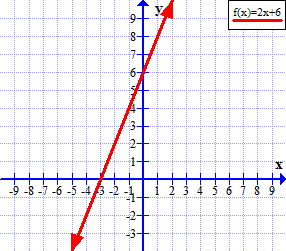 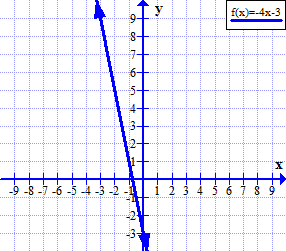 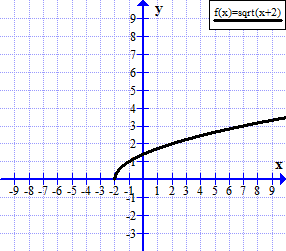 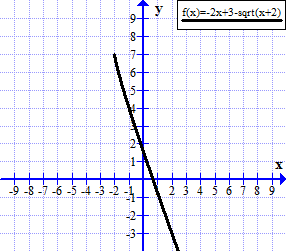 Math 30-1
9
True or False?
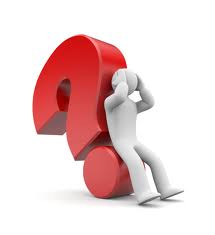 The domain of h(x) is the sum of the domains of f(x) and g(x)
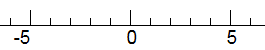 The domain of h(x) is the overlap of the domains of f(x) and g(x)
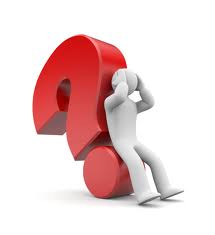 The range of h(x) is the sum of the ranges of f(x) and g(x)
Determine the range graphically or use substitution.
Math 30-1
10
Sketch the Graph of the sum f + g
Consider the functions
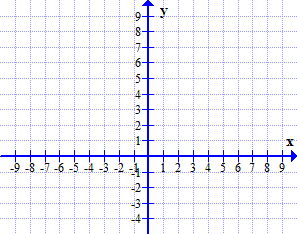 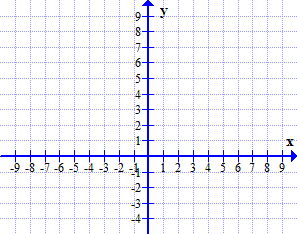 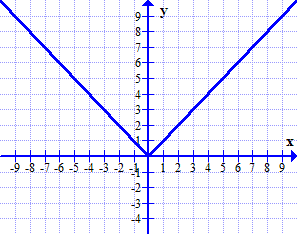 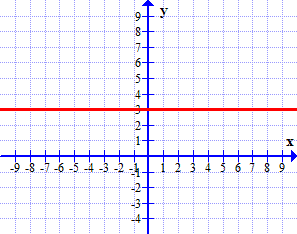 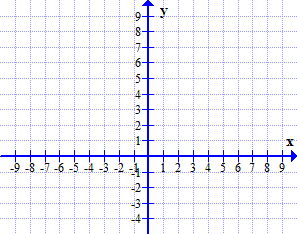 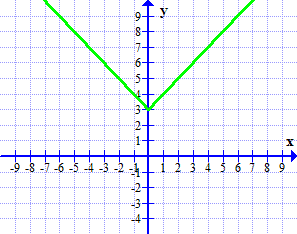 What part of the graphs would be added?
Domain
x-coordinates?
y-coordinates?
Range
Math 30-1
11
Investigating the Graphs of Sums 
and Differences with Technology
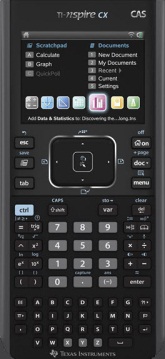 10.1 Sums and Differences
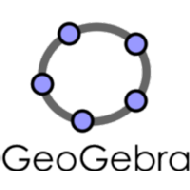 http://www.psja.k12.tx.us/~abcron/GeoGebraMenu/GeogebraFiles/arithmetic/add_funct.html
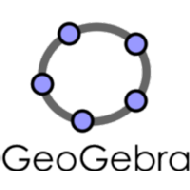 http://www.psja.k12.tx.us/~abcron/GeoGebraMenu/GeogebraFiles/arithmetic/sub_funct.html
Math 30-1
12
Sketch a graph of the difference of f(x) and g(x).
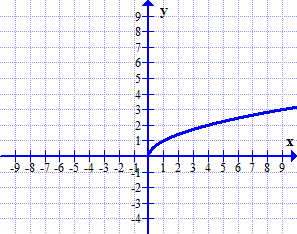 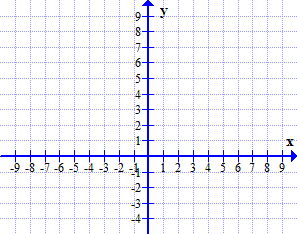 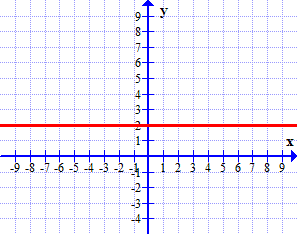 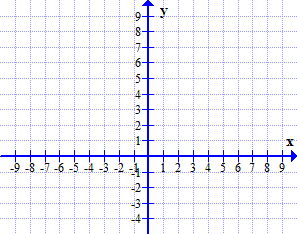 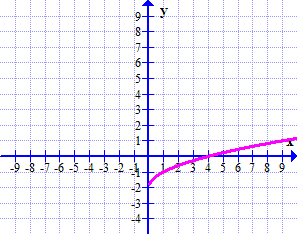 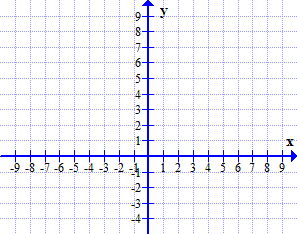 Use your knowledge of transformations to verify the graph.
Domain
Range
Math 30-1
13
Consider
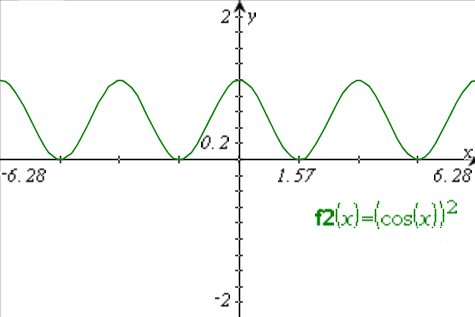 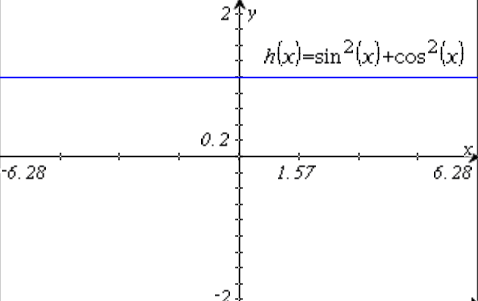 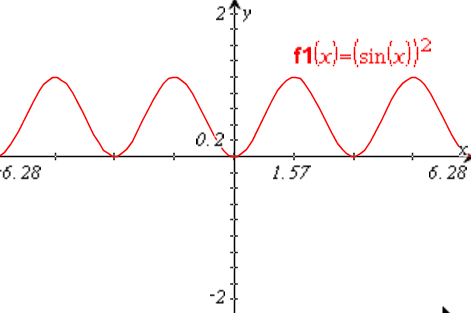 Domain:
Domain:
Range:
Range:
Is the Domain of
the sum of the two domains?
Is the Range of
the sum of the two ranges?
Math 30-1
14
Consider                       and                         .
Express the sum h(x) = (f + g)(x) in simplest form and state the domain and range.
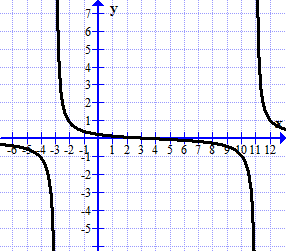 Math 30-1
15
In Summary
To sketch the graph of a sum of two functions given their graphs, ______ the ____coordinates at each x-value.
y
add
To sketch the graph of a difference of two functions given their graphs, __________ the ____coordinates at each x-value.
y
subtract
Domain and Range
The domain of f(x) + g(x) is the overlap (intersection) of the domains of the individual functions.
The range of f(x) + g(x) is determined from the graph of the sum or difference.
Math 30-1
16
Assignment
Page 483
1a,c,d, 2c,d, 4a,b, 5, 6, 7, 8, 9c,d, 10(new), 11a,b, 13, 14, 
C1, C2
Math 30-1
17
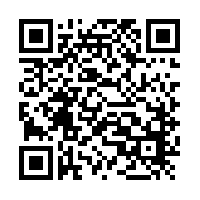 Domain and Range Review
http://www.intmath.com/functions-and-graphs/2a-domain-and-range.php
Operations with Functions
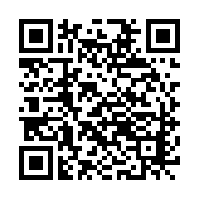 http://www.mathsisfun.com/sets/functions-operations.html
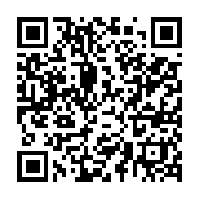 Operations with Functions
http://www.wtamu.edu/academic/anns/mps/math/mathlab/col_algebra/col_alg_tut30b_operations.htm
Math 30-1
18